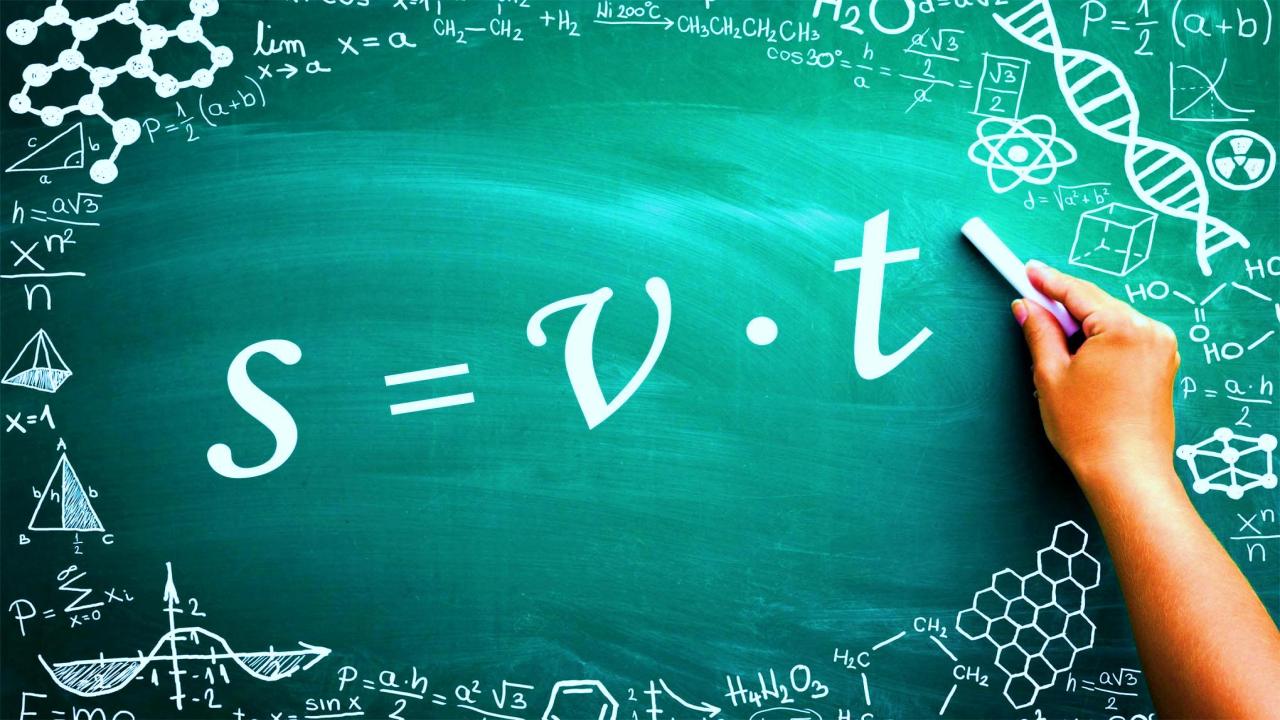 Математика
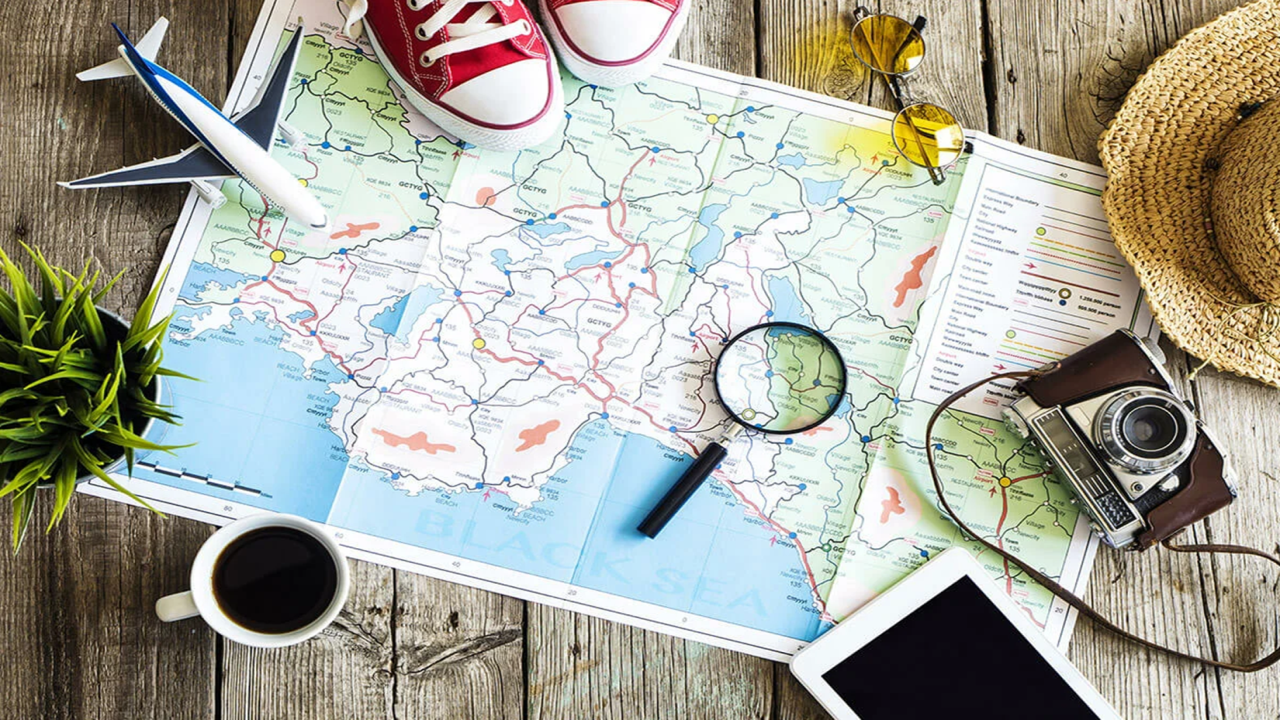 Путешествие
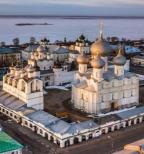 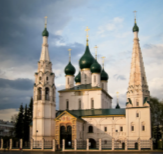 Золотое кольцо России
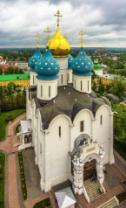 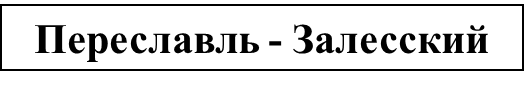 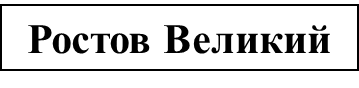 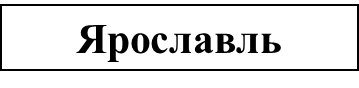 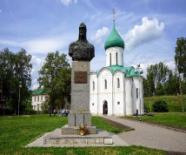 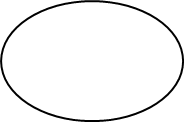 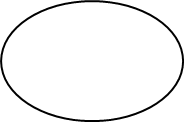 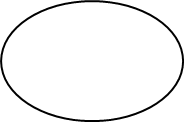 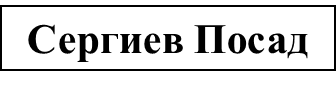 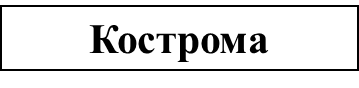 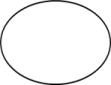 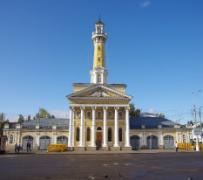 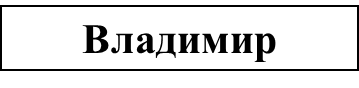 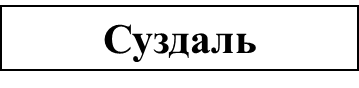 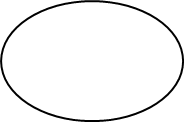 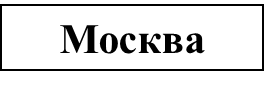 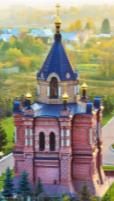 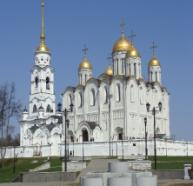 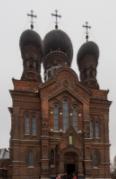 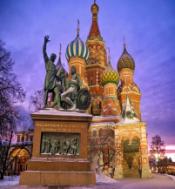 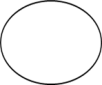 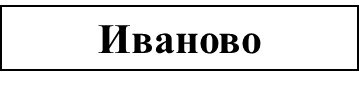 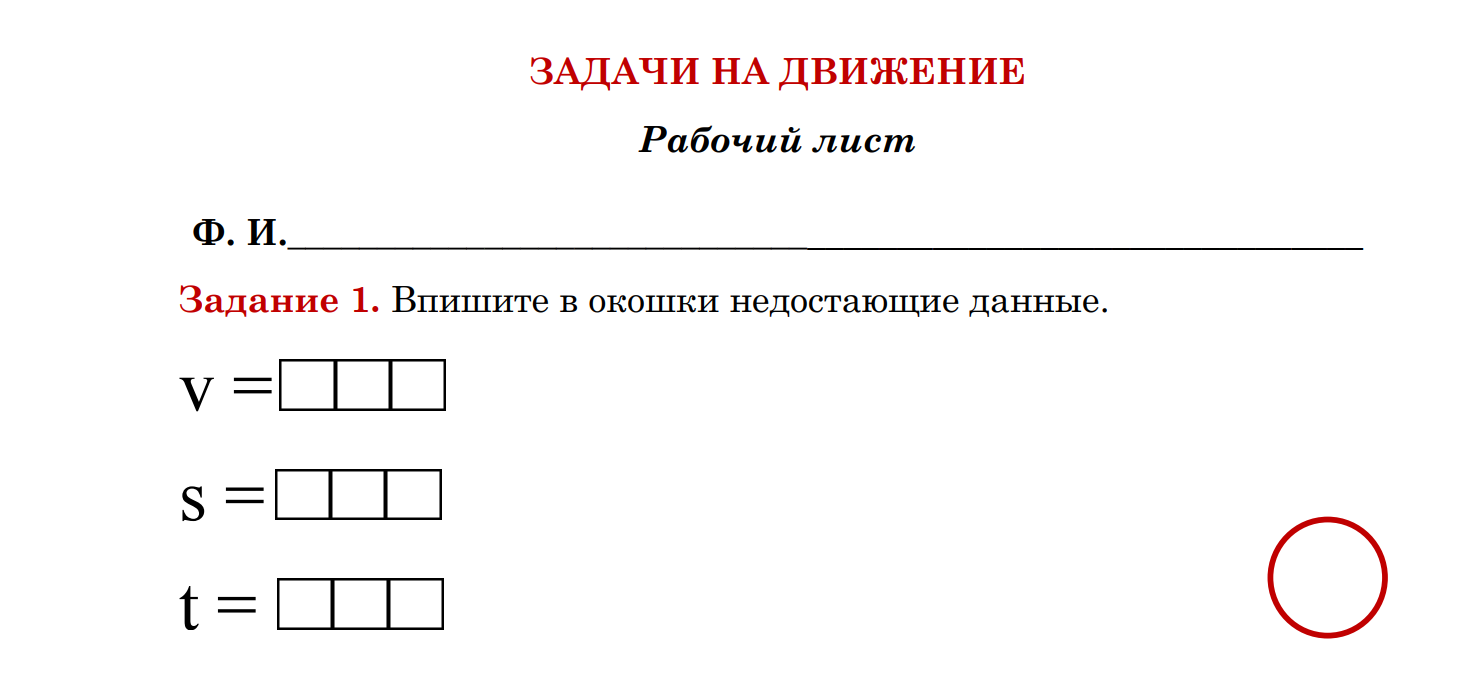 Задание 1
v = s : t
Задание 1
s = v●t
Задание 1
t = s : v
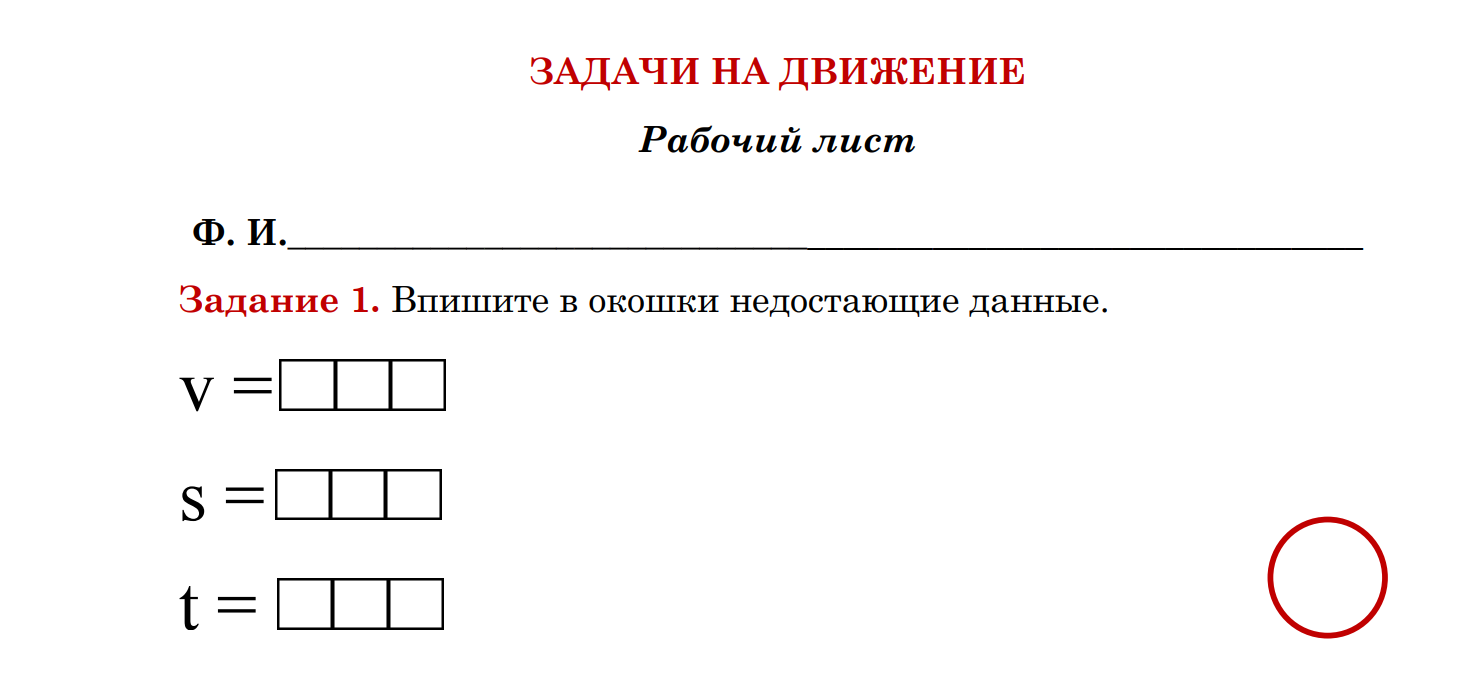 s  :  t
v ●  t
s  : v
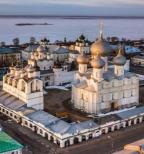 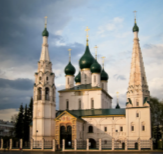 Золотое кольцо России
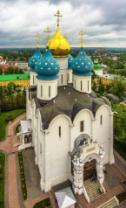 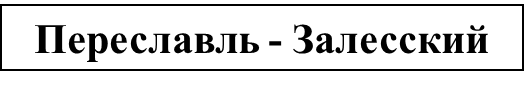 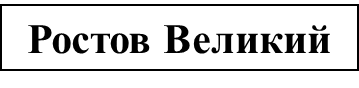 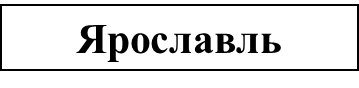 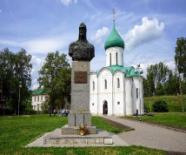 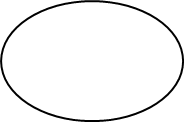 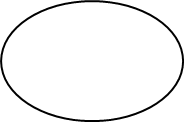 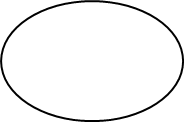 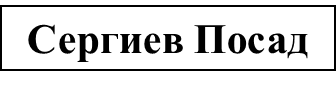 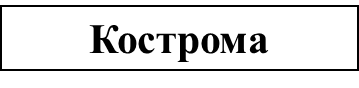 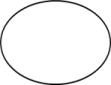 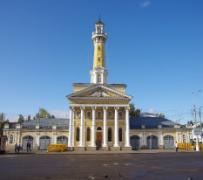 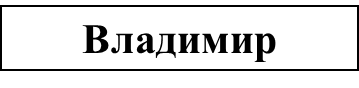 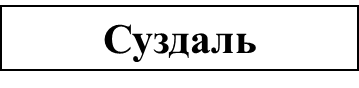 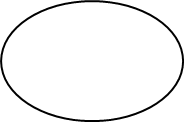 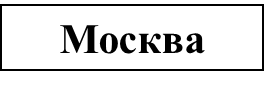 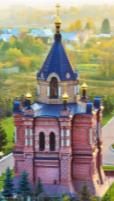 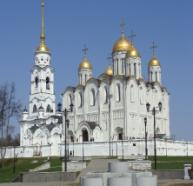 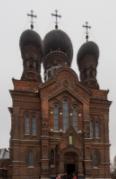 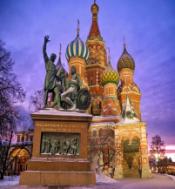 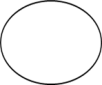 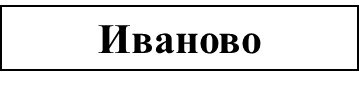 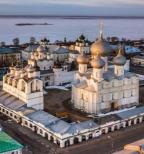 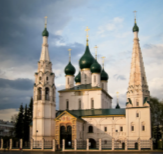 Золотое кольцо России
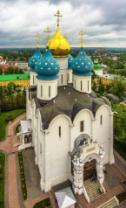 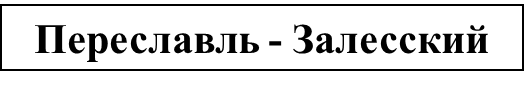 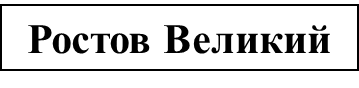 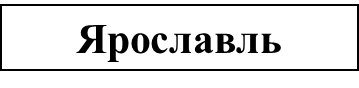 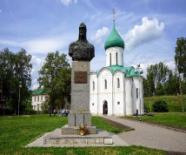 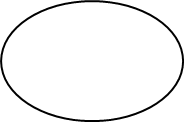 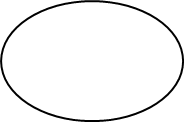 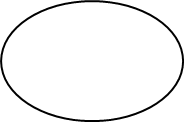 1010 г.
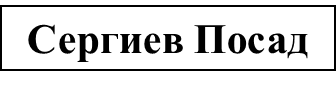 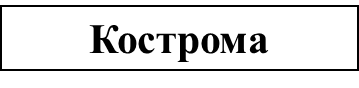 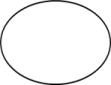 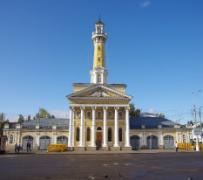 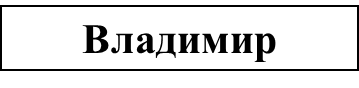 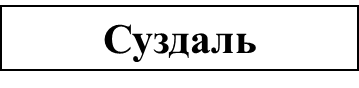 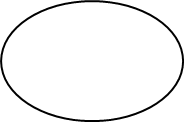 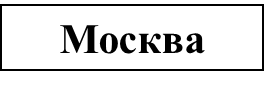 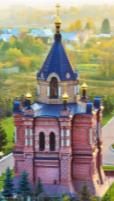 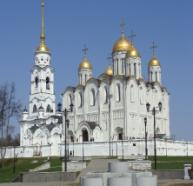 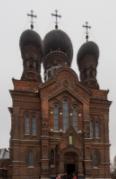 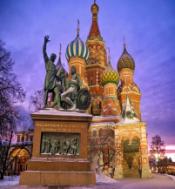 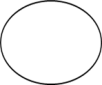 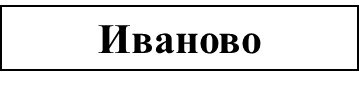 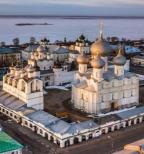 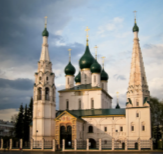 Золотое кольцо России
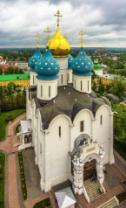 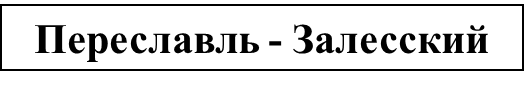 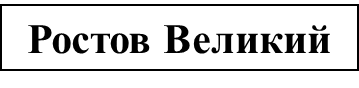 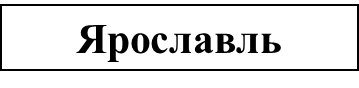 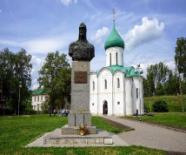 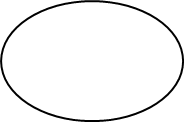 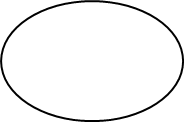 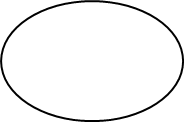 862 г.
1010 г.
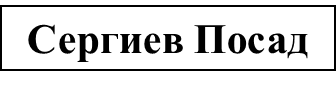 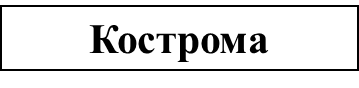 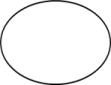 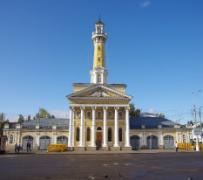 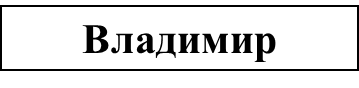 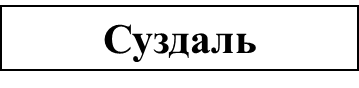 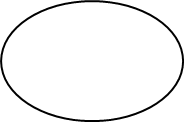 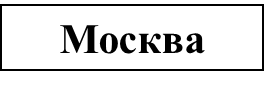 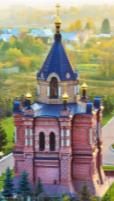 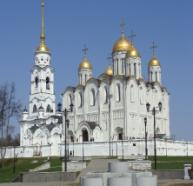 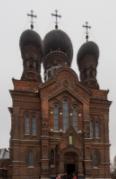 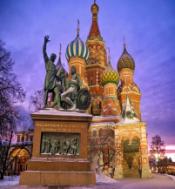 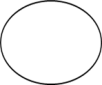 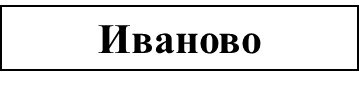 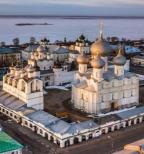 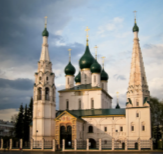 Золотое кольцо России
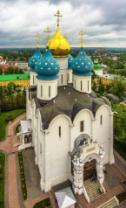 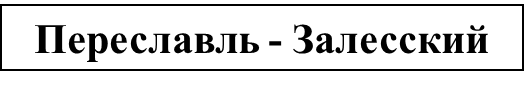 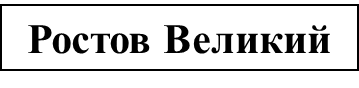 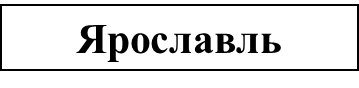 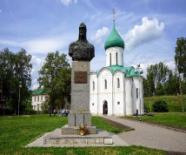 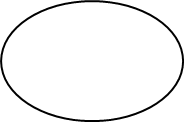 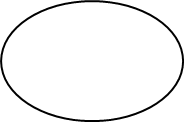 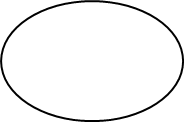 1152 г.
1010 г.
862 г.
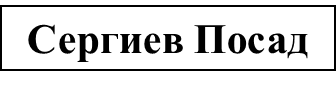 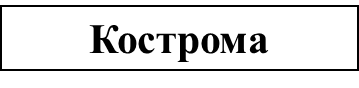 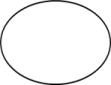 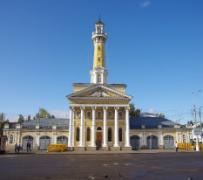 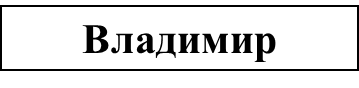 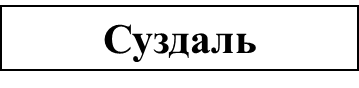 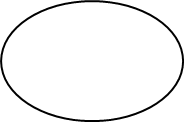 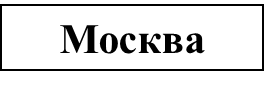 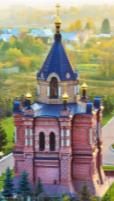 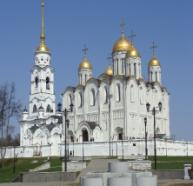 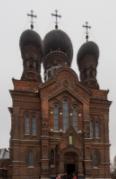 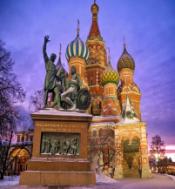 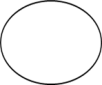 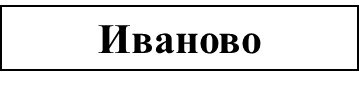 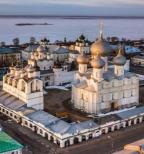 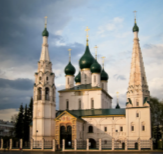 Золотое кольцо России
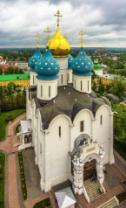 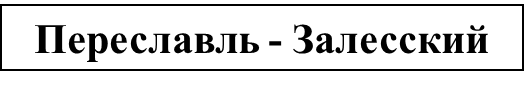 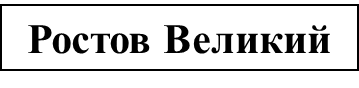 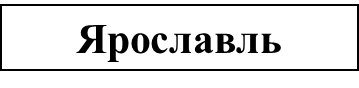 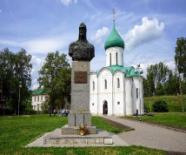 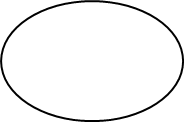 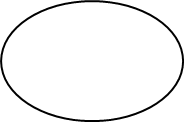 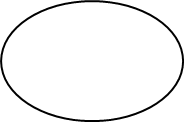 862 г.
1010 г.
1152 г.
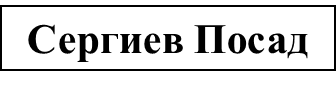 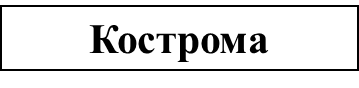 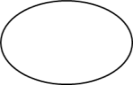 1337 г.
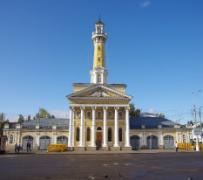 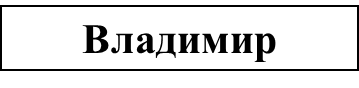 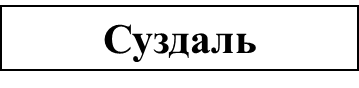 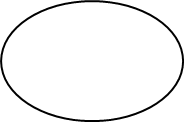 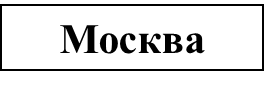 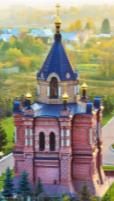 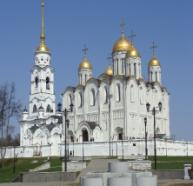 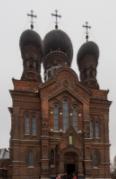 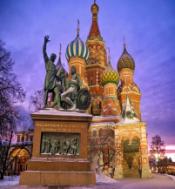 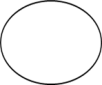 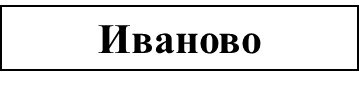 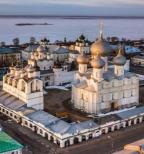 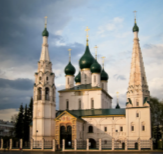 Золотое кольцо России
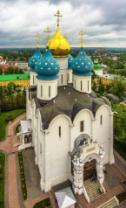 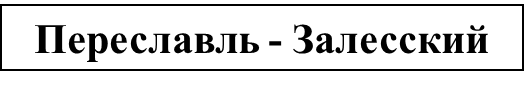 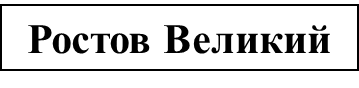 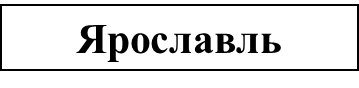 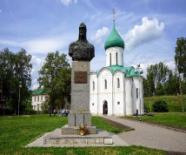 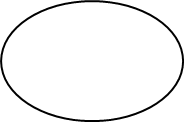 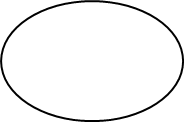 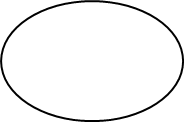 862 г.
1152 г.
1010 г.
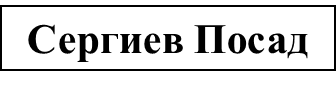 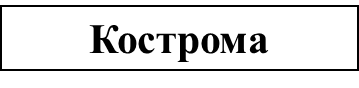 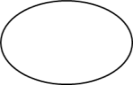 1337 г.
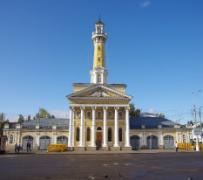 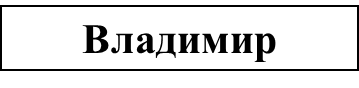 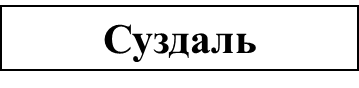 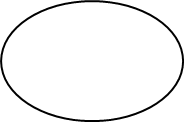 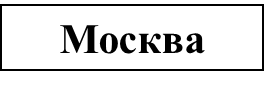 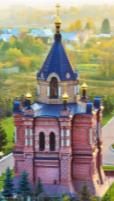 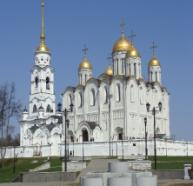 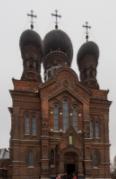 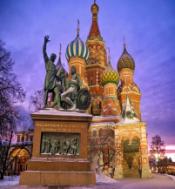 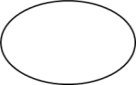 1147 г.
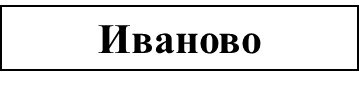 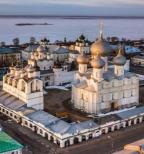 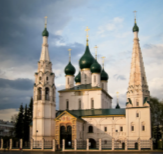 Золотое кольцо России
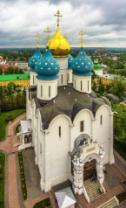 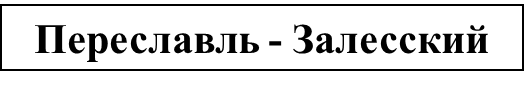 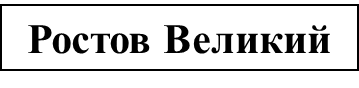 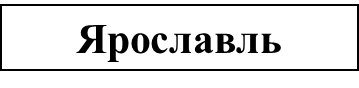 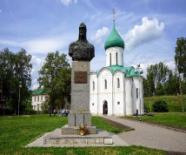 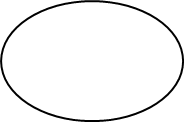 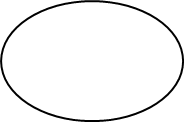 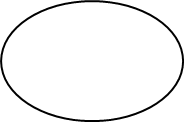 862 г.
1152 г.
1010 г.
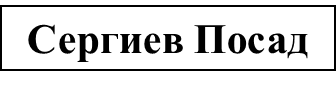 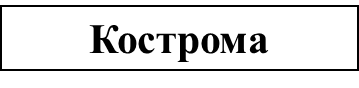 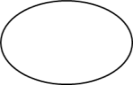 1337 г.
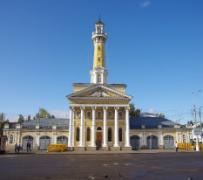 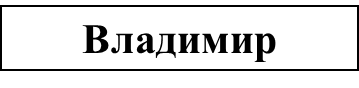 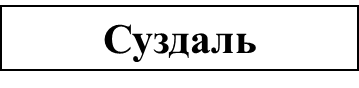 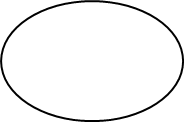 990 г.
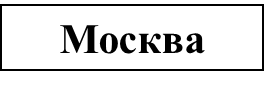 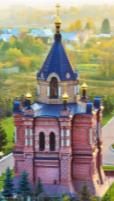 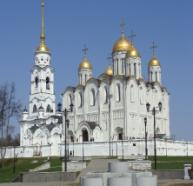 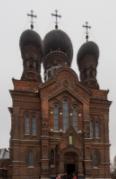 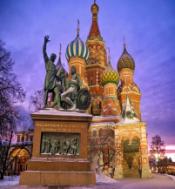 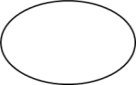 1147 г.
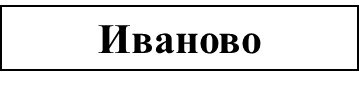 Ростов Великий
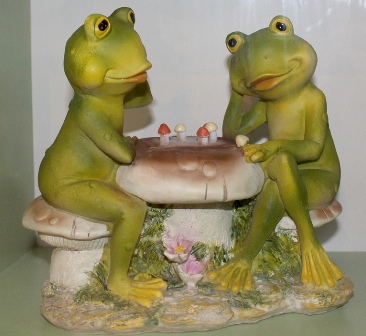 Ростовский Кремль
Музей Царевны-лягушки
Ростов Великий
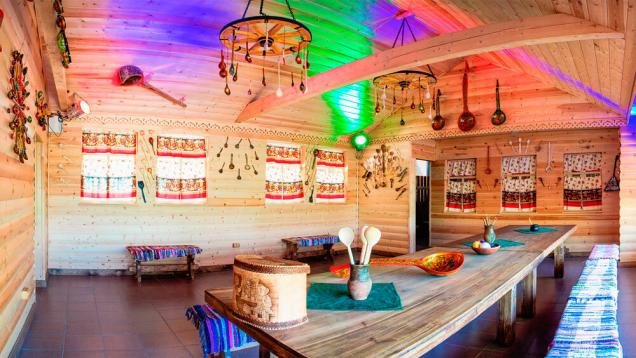 Музей Баклуши
Библиотека Варенья
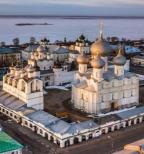 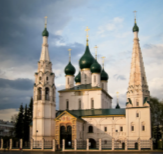 Золотое кольцо России
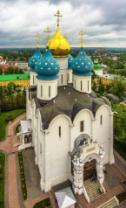 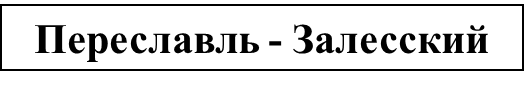 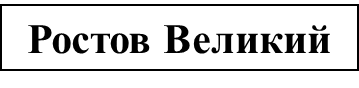 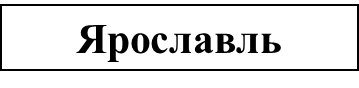 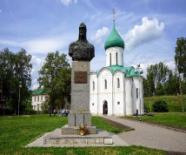 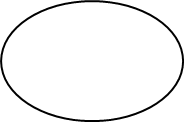 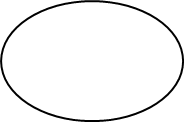 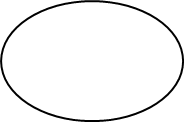 862 г.
1010 г.
1152 г.
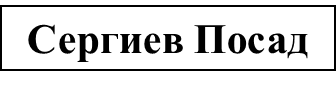 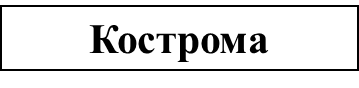 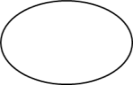 1337 г.
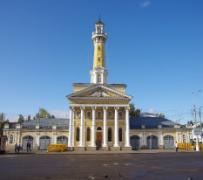 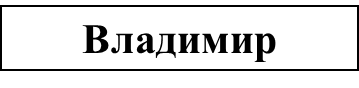 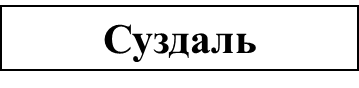 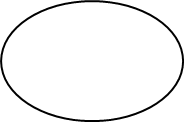 990 г.
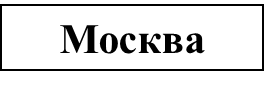 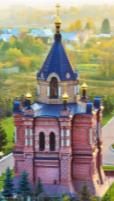 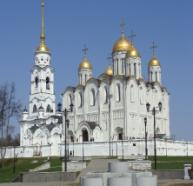 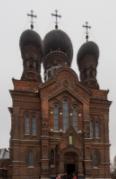 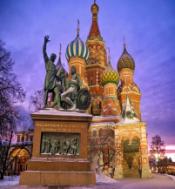 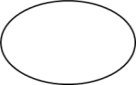 1147 г.
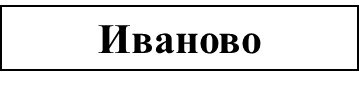 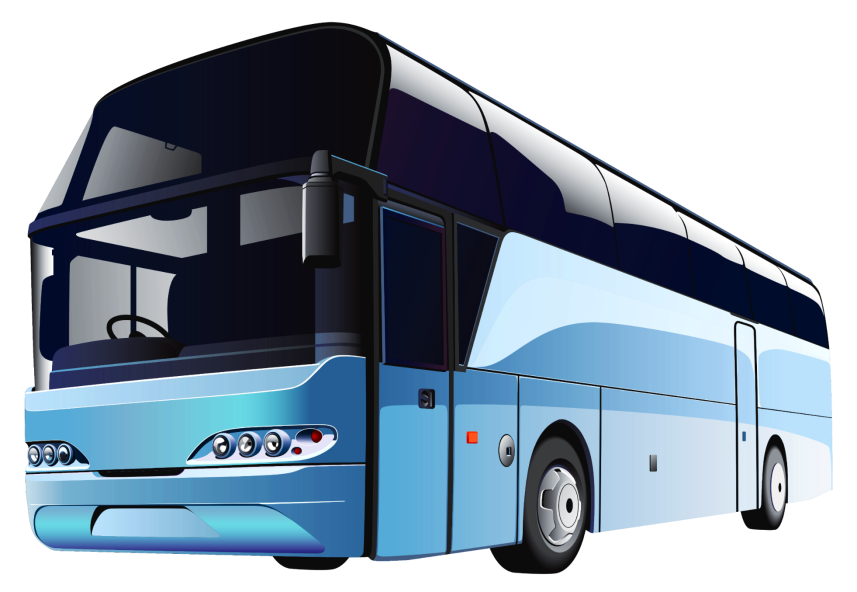 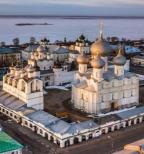 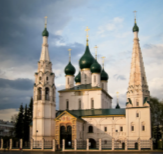 Золотое кольцо России
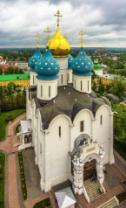 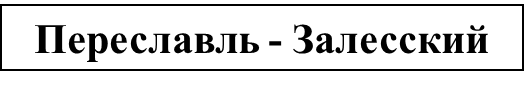 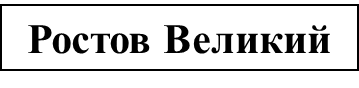 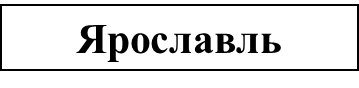 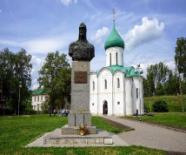 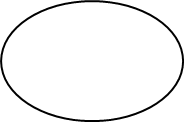 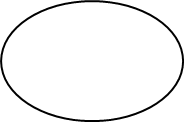 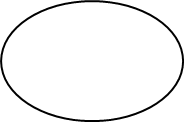 862 г.
1010 г.
1152 г.
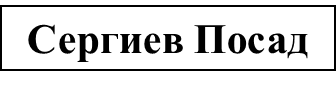 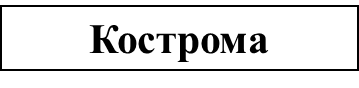 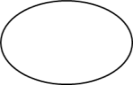 1337 г.
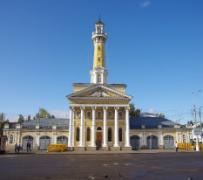 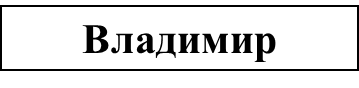 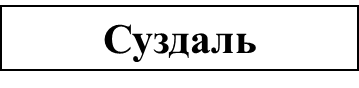 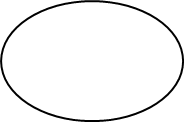 990 г.
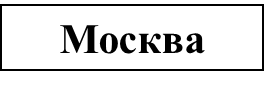 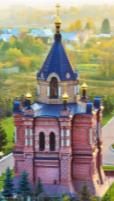 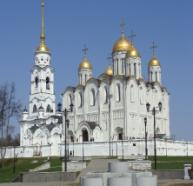 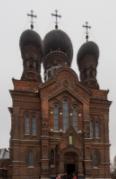 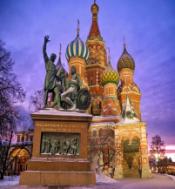 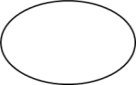 1147 г.
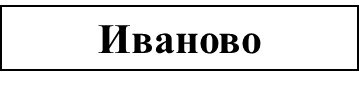 Переславль-Залесский
Плещеево озеро
Переславль-Залесский
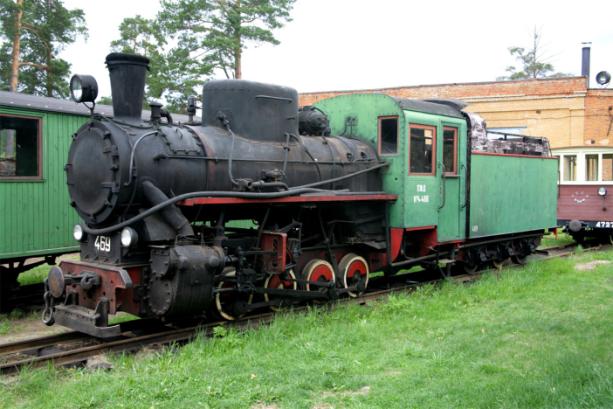 Музей утюга
Музей паровозов
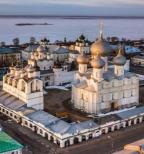 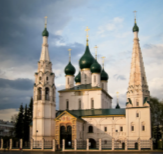 Золотое кольцо России
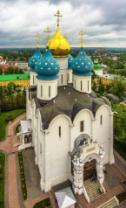 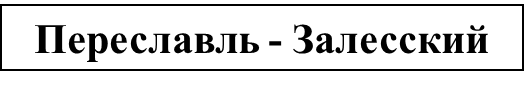 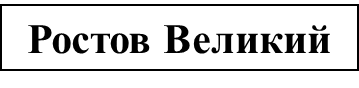 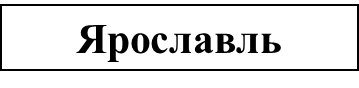 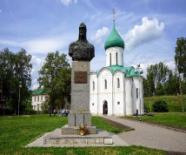 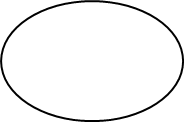 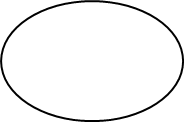 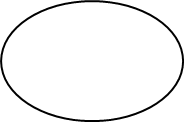 862 г.
1152 г.
1010 г.
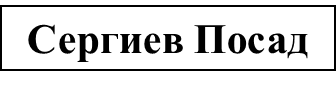 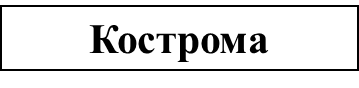 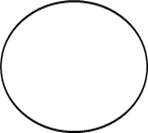 1337 г.
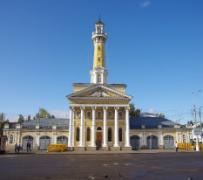 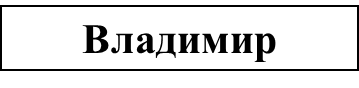 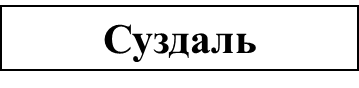 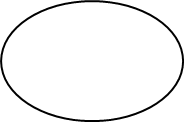 990 г.
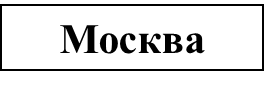 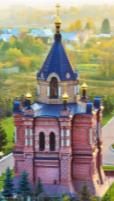 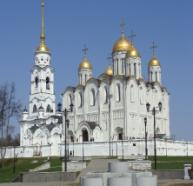 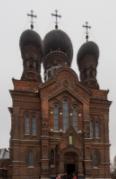 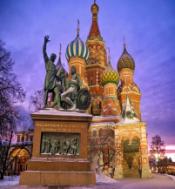 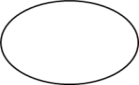 1147 г.
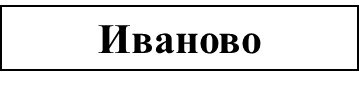 Задание 2
Задание 2
1) 120 : 60 = 2 (ч)  ̶  до Москвы
120 : 60 = 2 (ч)  ̶  до Москвы
 2 + 3 = 5 (ч)  ̶  на дорогу
120 : 60 = 2 (ч)  ̶  до Москвы
 2 + 3 = 5(ч)  ̶  на дорогу
 11 + 5 = 16 (ч)
120 : 60 = 2 (ч)  ̶  до Москвы
 2 + 3 = 5 (ч)  ̶  на дорогу
 11 + 5 = 16 (ч)
Ответ: в 16 часов мы прибудем в Москву.
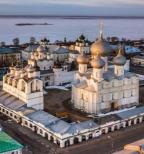 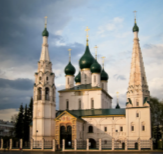 Золотое кольцо России
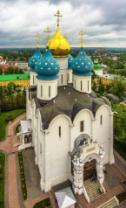 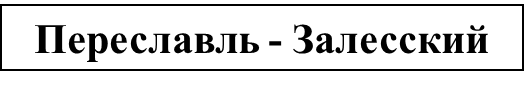 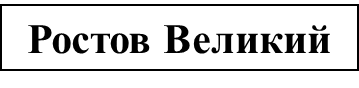 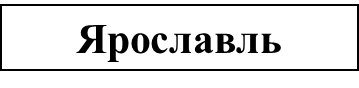 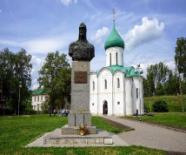 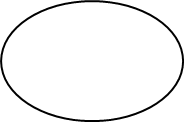 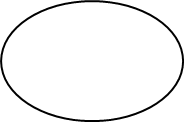 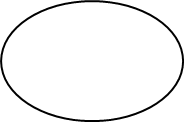 862 г.
1010 г.
1152 г.
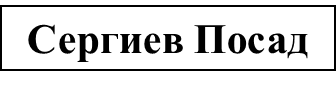 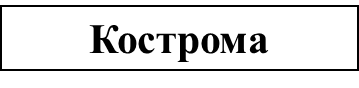 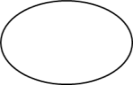 1337 г.
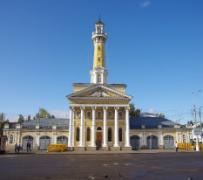 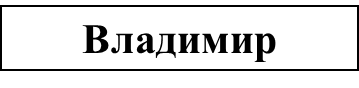 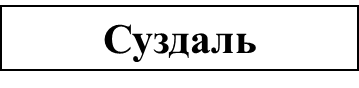 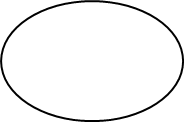 990 г.
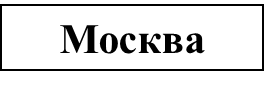 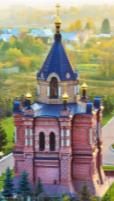 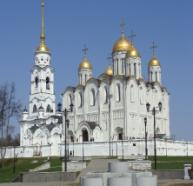 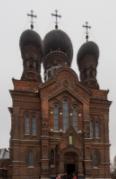 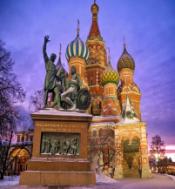 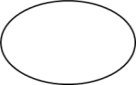 1147 г.
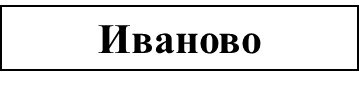 Сергиев Посад
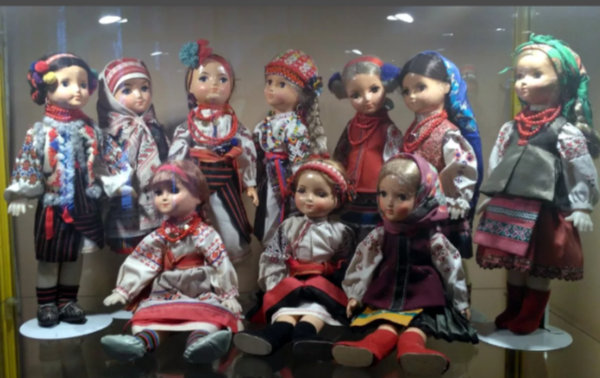 Троице-Сергиева лавра
Музей игрушки
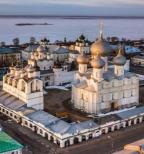 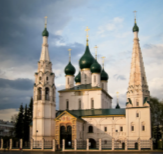 Золотое кольцо России
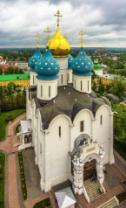 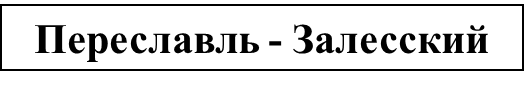 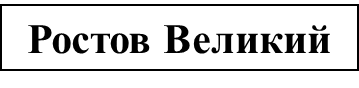 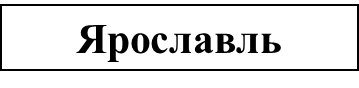 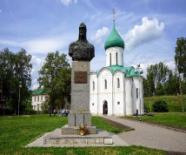 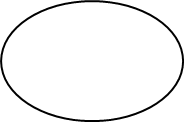 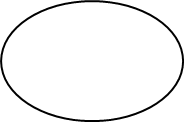 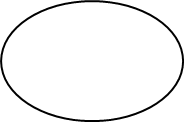 862 г.
1010 г.
1152 г.
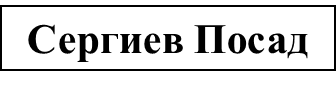 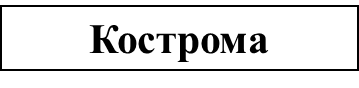 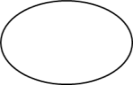 1337 г.
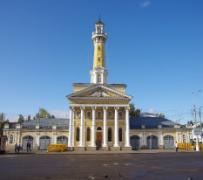 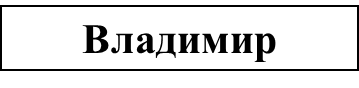 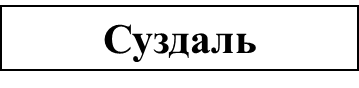 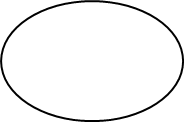 990 г.
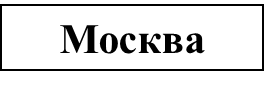 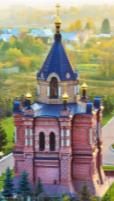 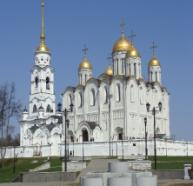 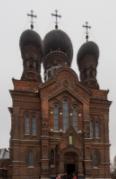 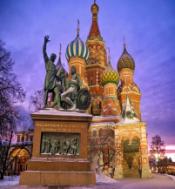 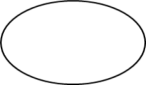 1147 г.
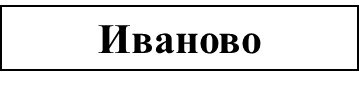 Москва
Красная площадь
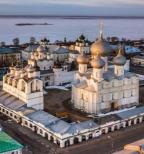 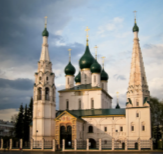 Золотое кольцо России
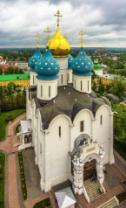 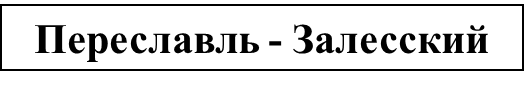 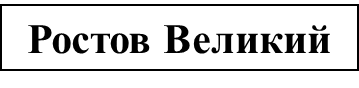 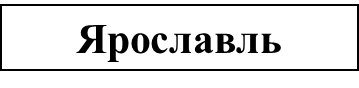 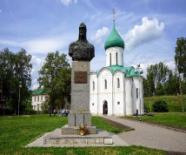 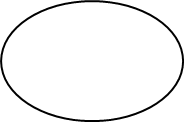 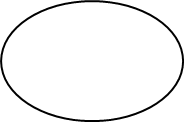 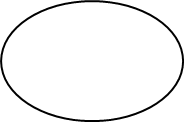 862 г.
1010 г.
1152 г.
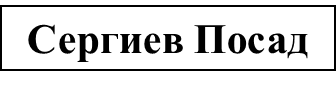 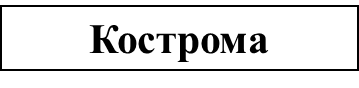 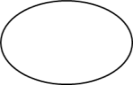 1337 г.
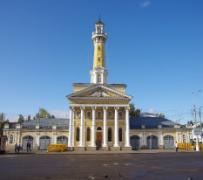 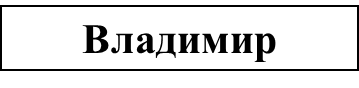 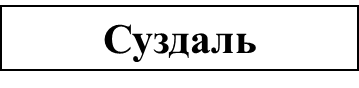 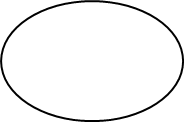 990 г.
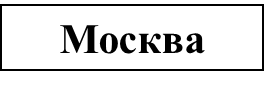 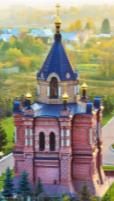 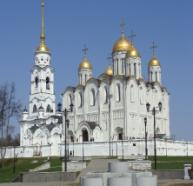 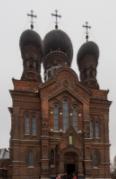 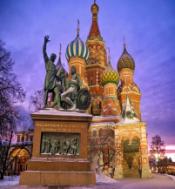 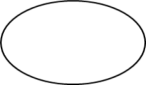 1147 г.
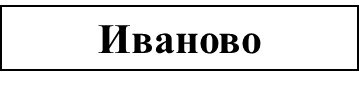 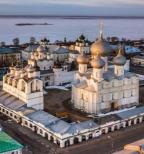 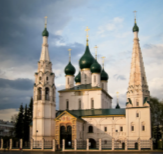 Золотое кольцо России
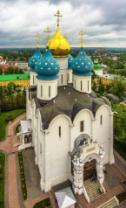 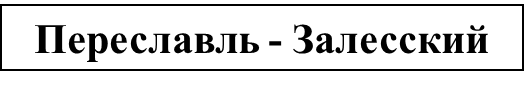 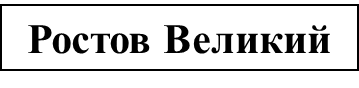 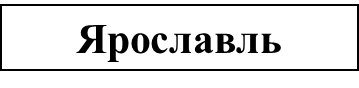 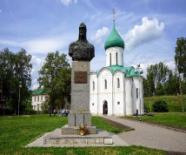 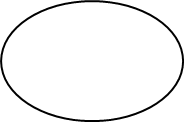 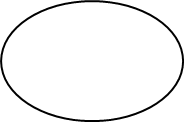 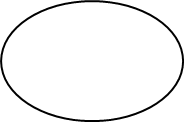 862 г.
1010 г.
1152 г.
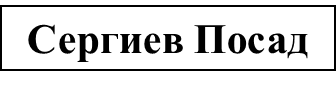 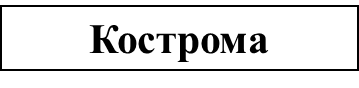 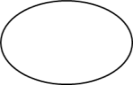 1337 г.
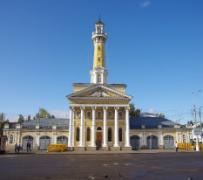 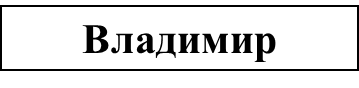 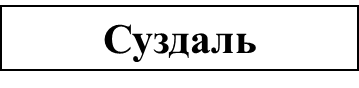 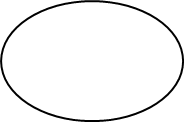 990 г.
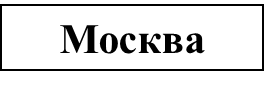 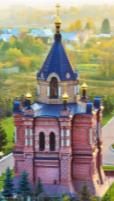 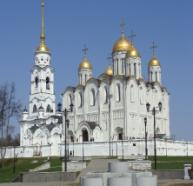 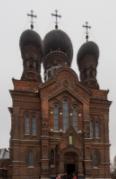 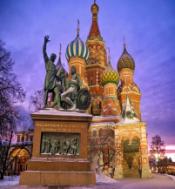 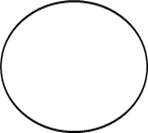 1147 г.
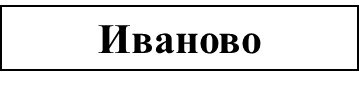 Владимир
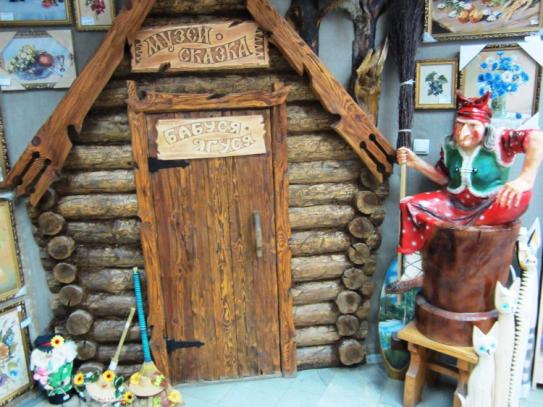 Золотые ворота
Музей бабуси Ягуси
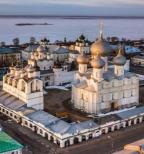 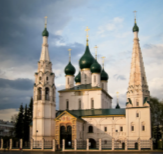 Золотое кольцо России
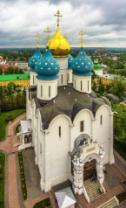 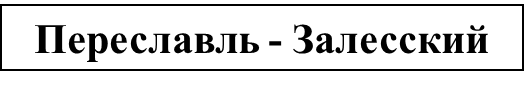 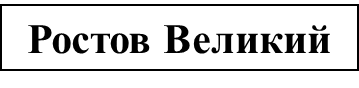 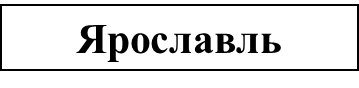 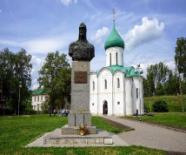 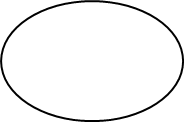 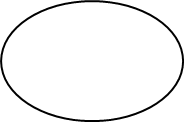 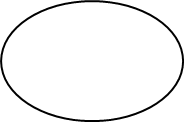 862 г.
1152 г.
1010 г.
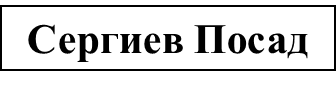 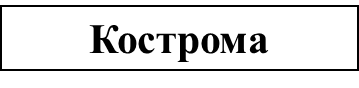 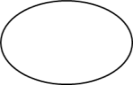 1337 г.
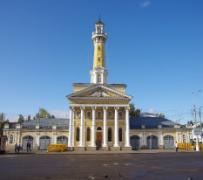 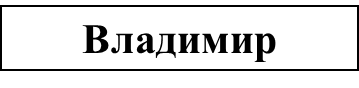 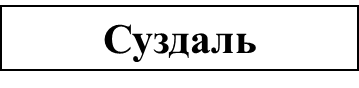 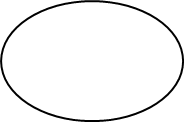 990 г.
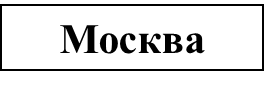 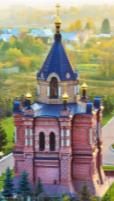 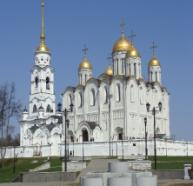 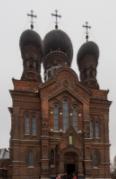 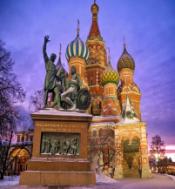 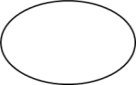 1147 г.
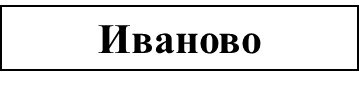 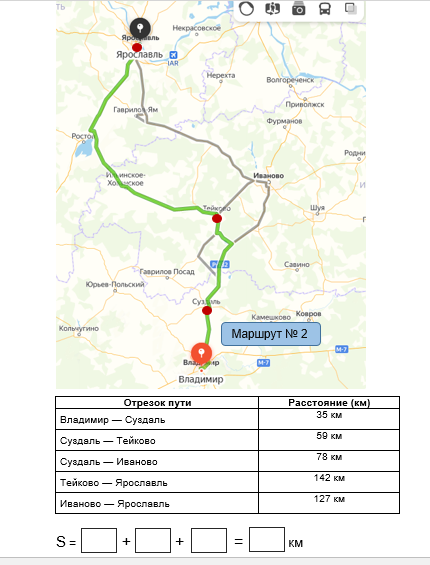 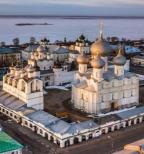 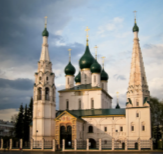 Золотое кольцо России
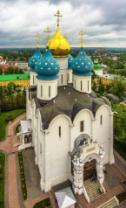 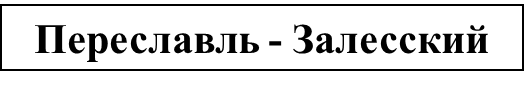 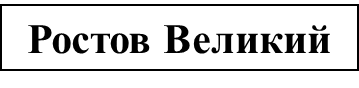 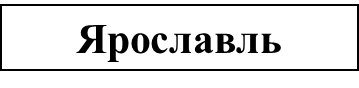 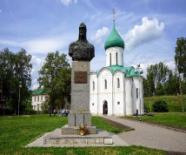 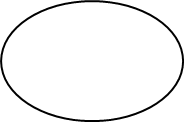 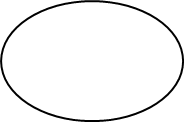 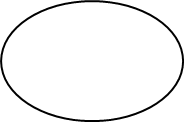 862 г.
1010 г.
1152 г.
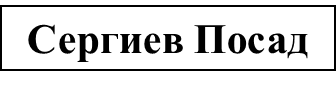 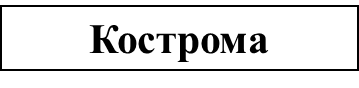 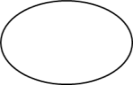 1337 г.
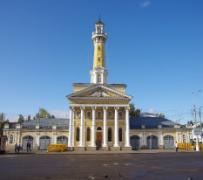 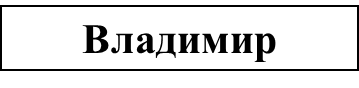 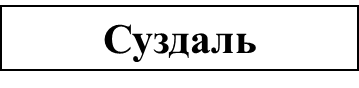 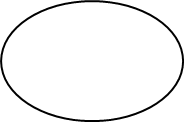 990 г.
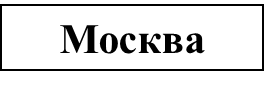 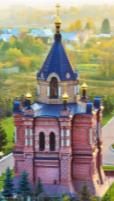 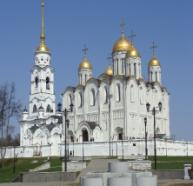 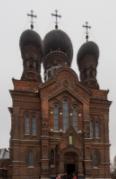 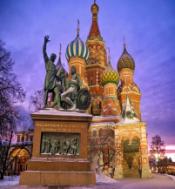 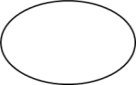 1147 г.
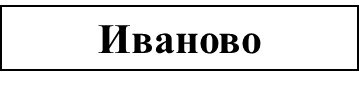 СПАСИБО ЗА УРОК!
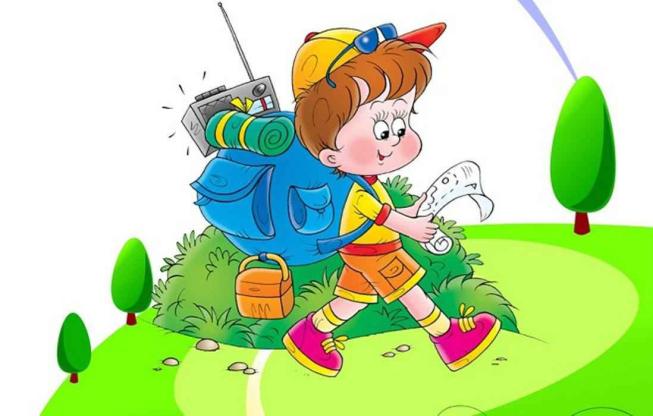